Radiological Schedules
What when and how
Agenda
What kinds of schedules are we discussing?

Initial monitoring

Reduced monitoring
Who has to do Radiological Monitoring?
Only community systems
Monitoring is at the Entry point 
Not needed if purchased water only
Assuming from another community system
What schedules are we discussing?
3 Analyte Groups
Gross Alpha
Combined Radium (226/228)
Uranium
Units –
Alpha and Radium are recorded in pCi/L
Uranium is in mg/L
Do schedules for all three need to match?
No – schedules and monitoring periods can be unique to each one.
Check “Chemical schedule details” to review the current monitoring period.
Initial monitoring:
When does initial monitoring occur?
PWS first becomes a community system
PWS adds new source 
First sample is often in plan review and associated to the source
Sometimes waived if drawing from same aquifer – discission of hydrogeologists
Initial monitoring (cont.)
Length:
Quarterly monitoring 
How long?
Either for 2 quarters or 4 quarters depending on results
Initial monitoring (cont.)
When can they go off quarterly monitoring?
Only needs 2 samples if the first 2 are both ND
If not both ND then 4 samples are required
Who makes the schedule change?
DMCE (specifically Chuck) during violation review.
Reduced monitoring
Initial monitoring is done – now what schedule?
Answer: depending on results of all initial monitoring samples:
All results were ND: 9-year schedule
Results are detected but less than ½ MCL: 6-year schedule
Results are between ½ MCL and MCL: 3-year schedule
At or above MCL – stays on quarterly
Reduced monitoring (cont.)
Reduced monitoring sample has been collected – does the schedule change?
Answer: Last sample result determines next frequency: 
Result were ND: 9-year schedule
Result are detect but less than ½ MCL: 6-year schedule
Result are between ½ MCL and MCL: 3-year schedule
Result at or above MCL – quarterly schedule
Reduced monitoring (cont.)
When and who reviews?
The regulating agency during the survey – every time
Reduced monitoring (cont.)
What it the start date of the new schedule?
Look at chemical schedule details!
The day after the end of the monitoring period the sample was collected within.
Example: The reduced monitoring sample was for a period that ends 12/31/2025 – new schedule starts 1/1/2026
Chem schedule details
If last sample causes a change in frequency look at Samples received:
If done – new schedule starts day after current MP
If incomplete -  new schedule starts same day as current MP
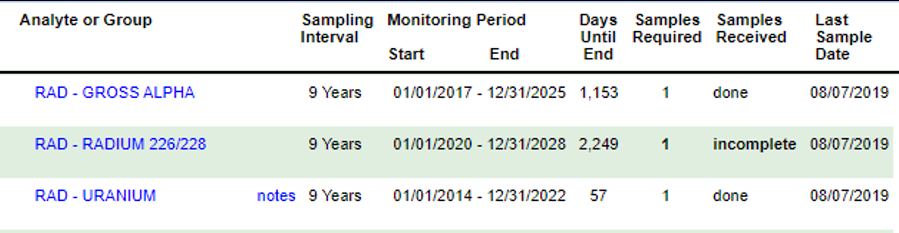 Questions:
Example #1
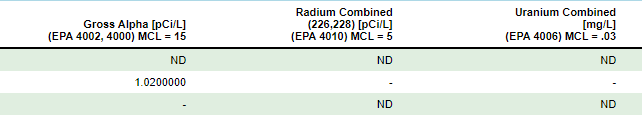 9 Year
9 Year
9 Year
[Speaker Notes: Canby Utility – 00157]
Example #2
9 Year
6 Year
9 Year
[Speaker Notes: City of Antelope - 00042]
Example #3
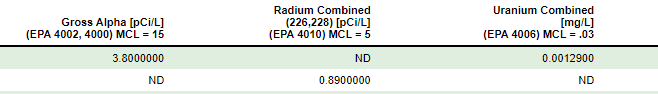 6 Year
9 Year
6 Year
[Speaker Notes: Clayton creek MH Estates - 00048]
Other reduced monitoring (if time allows)
SOC – No detects 
6- or 9- years depending on factors
System do a complicated process that is submitted to hydrogeologists
This complicated process makes this prohibitive and done by system not by reg staff
Other reduced monitoring (if time allows)
VOC – Also no detects 
6- year only
System do a complicated process that is submitted to hydrogeologists
This complicated process makes this prohibitive and done by system not by reg staff
Other reduced monitoring (if time allows)
IOC (including Arsenic and NO2)– No results above MCL
9- year
Must have 3 rounds of monitoring (new sources resets the clock)
No Hydrogeologist review needed
Other reduced monitoring (if time allows)
DBP’s
Number and frequency for both standard and reduced monitoring is based on population and water type
See Table 19 in OAR 333-061-0036 (4)(d)
LCR 
Yearly or 3-year schedules
Number required is based on population
See OAR 333-061-0036 (10)(c)(B) – note both routine and reduced are here so look at correct list
Chuck Michael DWS Compliance Officercharles.e.michael@dhsoha.state.or.us